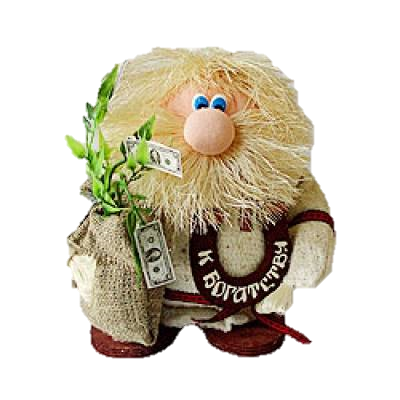 Использование метода учебного проекта на уроках чтения в коррекционной школе»
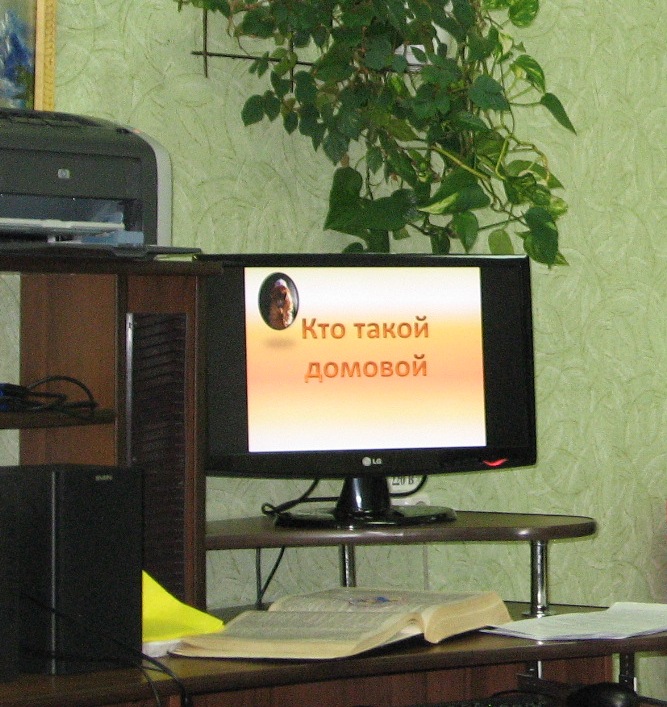 Паначева Л.Н, учитель МКС(К)ОУ «Школа-интернат VIII вида» г Трехгорный.
принципы организации проектной деятельности
Учёт интересов детей
Учение через деятельность
Познание и знание являются следствием преодоления трудностей
Сотрудничество участников педагогического процесса
Свободное творчество в выборе темы проекта, решения проблемы, оформления и защиты проекта
Алгоритм подготовки учебного проекта
Этапы и содержание работы над проектом
Правила проектной деятельности
1. В команде нет лидеров. Все члены команды равны. 
2. Команды не соревнуются. 
3. Все члены команды должны получать удовольствие от общения друг с другом и от того, что они вместе выполняют проектное задание. 
4. Каждый должен получать удовольствие от чувства уверенности в себе. 
5. Все должны проявлять активность и вносить свой вклад в общее дело. 
6. Ответственность за конечный результат несут все члены команды, выполняющие проектное задание.
Этапы и содержание работы над проектом
Этапы и содержание работы над проектом
Опрос  учащихся  школы.
Сравнительный анализ образа домового в литературных произведениях.
Этапы и содержание работы над проектом
Невозможно заставить человека творить. Человек сам должен прийти к желанию искать, пробовать и ошибаться. И только тот, кто готов отстаивать свое право творить, способен на настоящее творчество. 
А.Азимов
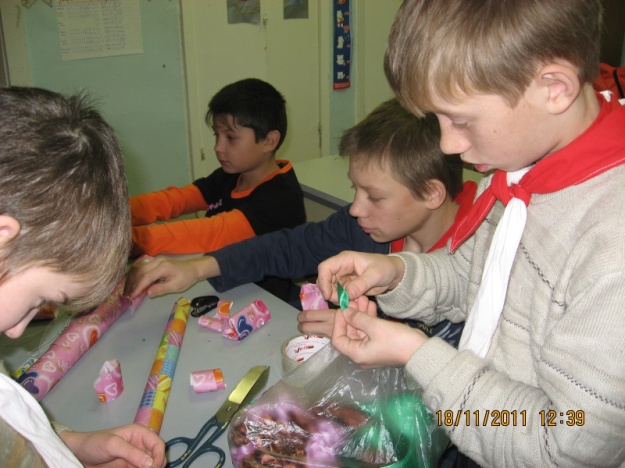 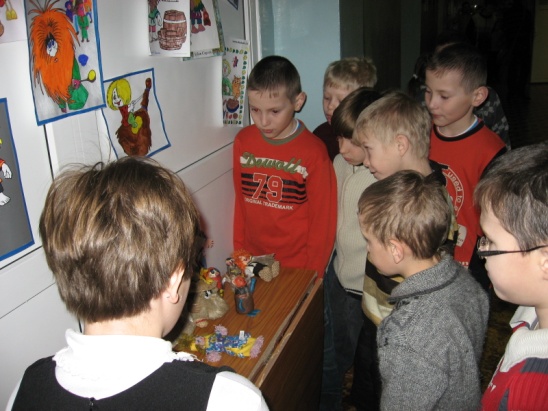 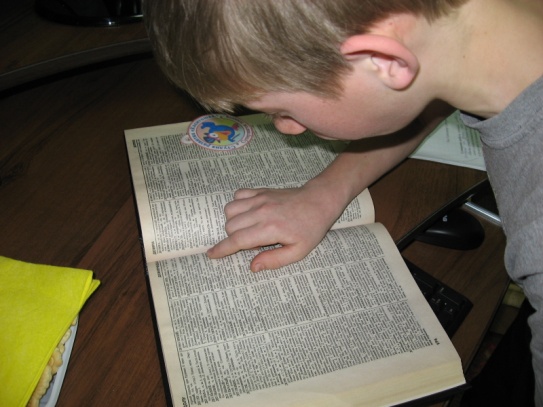